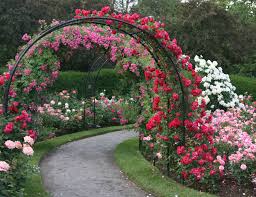 স্বাগতম
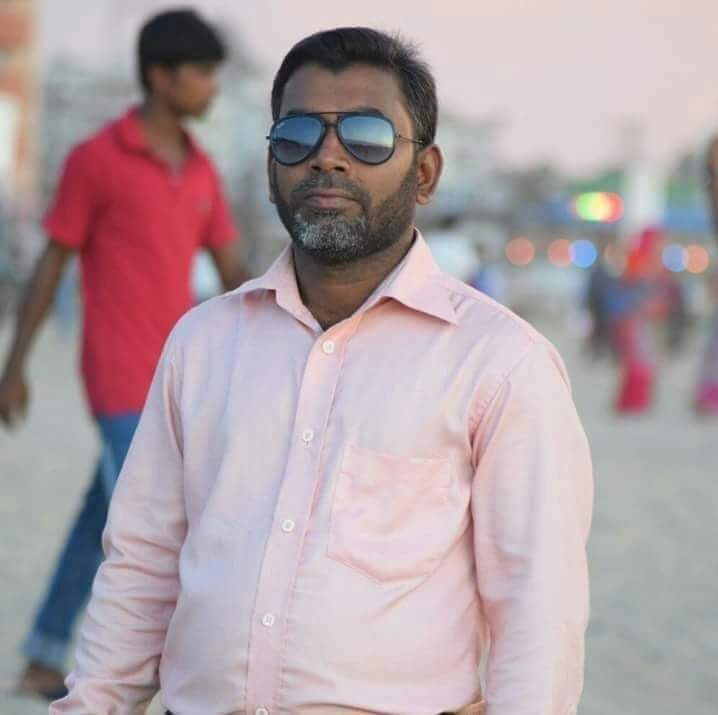 শিক্ষক পরিচিতি
মোঃ শাহ জালাল ফকির
সহকারি শিক্ষক
৩ নং ধাবড়ী বান্নাকান্দা সঃ প্রাঃবিঃ 
কাউখালী পি্রোজপুর ।
মোবাইল-০১৭১৬৭৬৫২৫৩
পাঠ পরিচিতিঃ
শ্রেণিঃ  ৩য়
বিষয়ঃ প্রথমিক বিজ্ঞান  
পাঠ্যাংশঃ নিচের চিত্র গুলো ----নিরাপদ করে।
পৃষ্ঠাঃ ৬৩ও ৬৪
সময়ঃ ৪০ মিনিট
তাং ০৪/০৩/২০২০
শিখন ফলঃ
১0.১.১ পড়াশোনা , যাতায়েত  ও কৃষিতে প্রযুক্তির বিকাশ ও ব্যাবহার বর্ণনা করতে পারবে ।
এসো দেখি
প্রযুক্তি কিভাবে সাহায্য করে?
পাঠ শিরোনামঃ
আমাদের জীবনে প্রযুক্তি
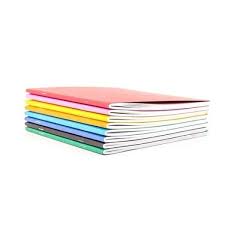 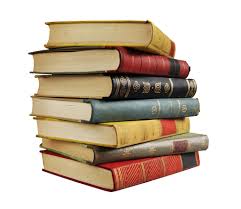 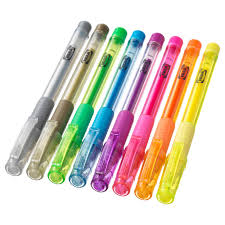 কলম
খাতা
বই
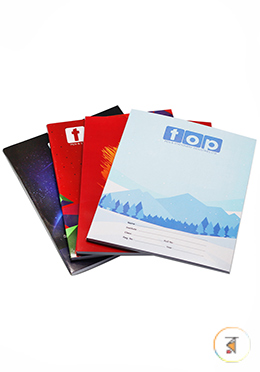 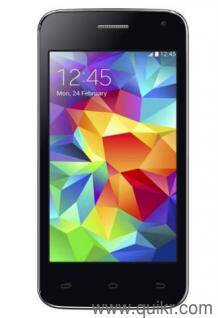 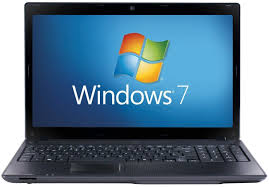 কম্পিউটার
নোট বুক
মোবাইল
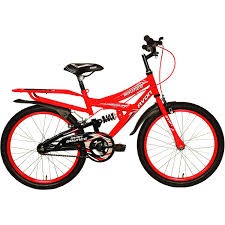 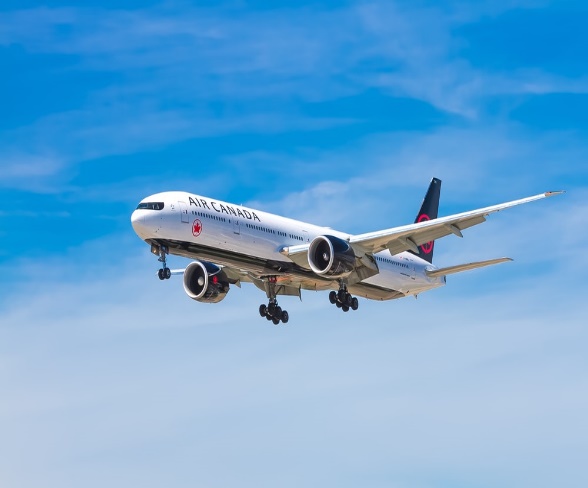 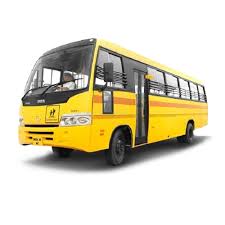 বাস
সাইকেল
উড়ো জাহাজ
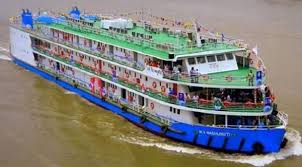 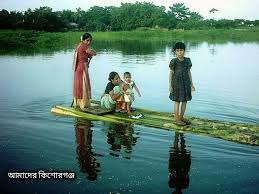 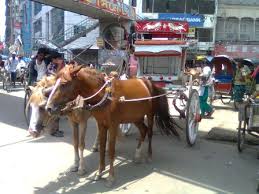 কম্পিউটার
ঘোরার গাড়ি
লঞ্চ
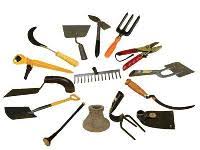 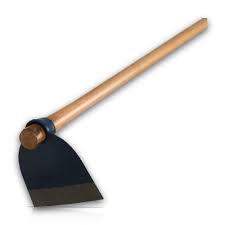 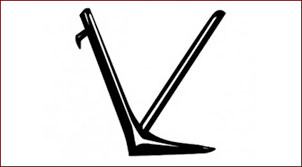 লাঙ্গল
নিড়ানি
কোদাল
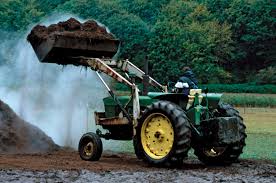 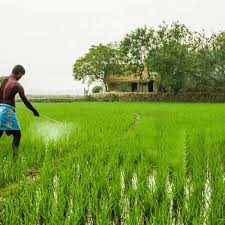 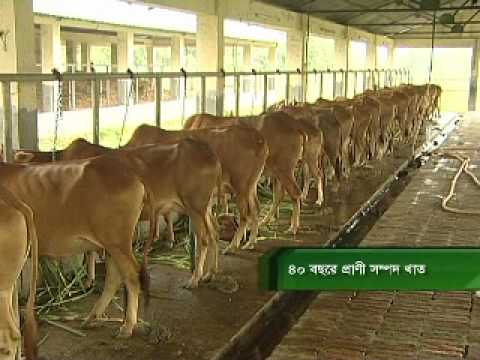 কীটনাশক
ট্র্যাক্টর
পশু পালন
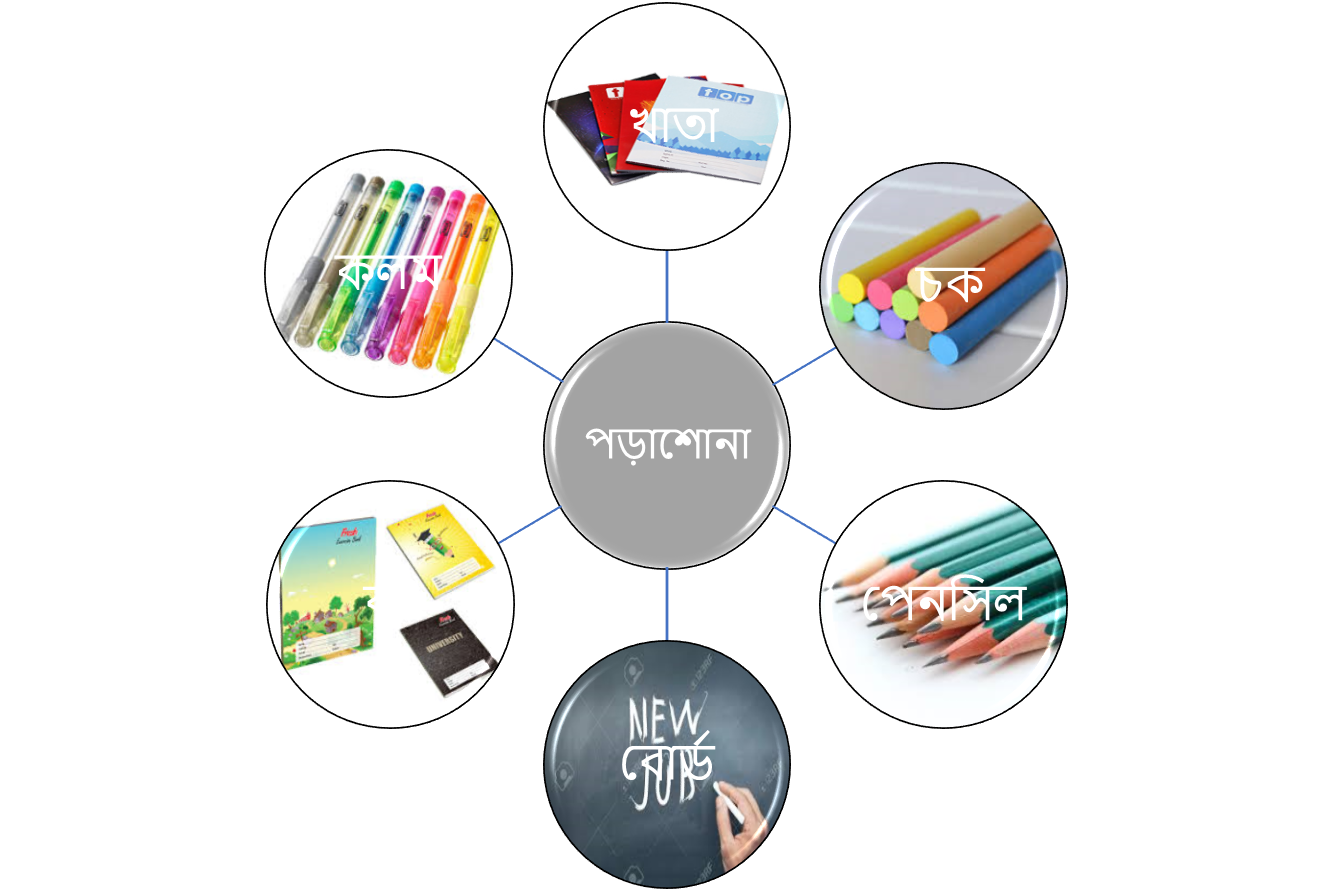 পড়াশোনা প্রযুক্তি
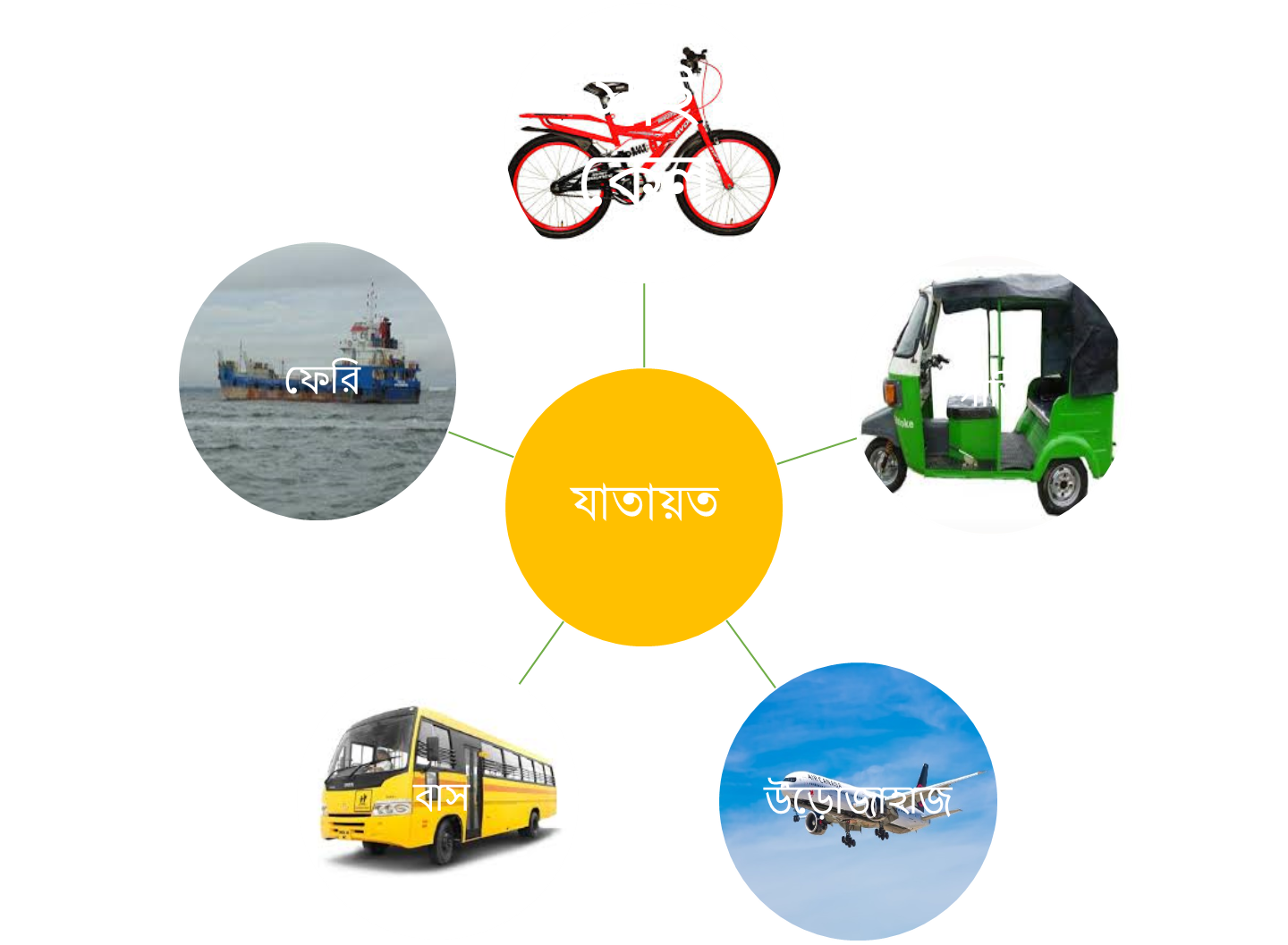 যাতায়ত প্রযুক্তি
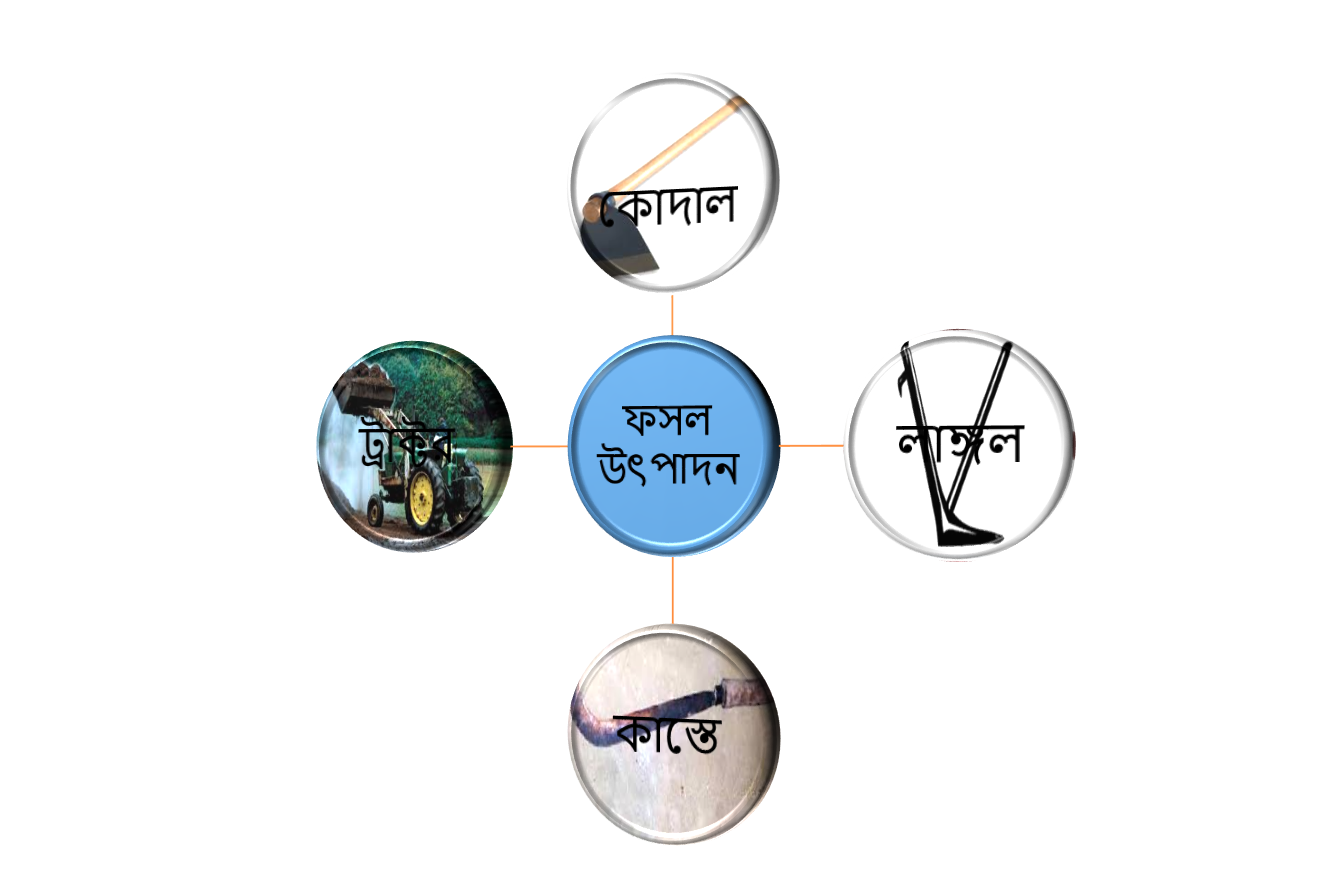 কৃষি প্রযুক্তি
পড়াশোনার প্রযুক্তি
যাতায়ত প্রযুক্তি
কৃষি প্রযুক্তি
প্রযুক্তির নাম
কী ভাবে ব্যাবহার করা হয়
দলীয় কাজ
এর  সাহায্যে আমরা লিখি
কলম
বিজ্ঞান দল
কোন  কিছু আলোকিত করতে
বাতি
দ্রুত ভ্রমন করতে
মোটর গাড়ি
প্রজুক্তি দল
মোবাইল
কারো সাথে কথা বলতে
মূল্যায়ন ঃ
১ )  প্রযুক্তি কী ?
২) আমাদের জিবনে প্রযুক্তি কেন প্রয়োজন ?
বাড়ির কাজ
১) পড়াশোনার কাজে প্রযুক্তি      কিভাবে সহায়তা করে ?
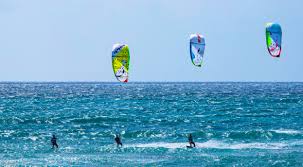 ধন্যবাদ
ড